Устный счёт«Помоги Незнайке»
урок №12
Математика 2 класс ч.I, автор Петерсон Л.Г.
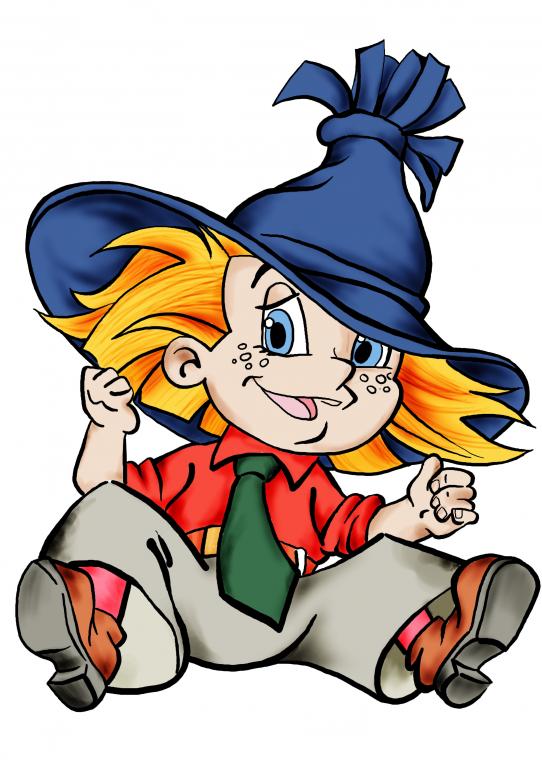 Помоги Незнайке –вычисляй устно (№1с.22)
45
40 + 5 =
40 – 5 =
35
45 + 30 =
5
75
35 – 30 =
40 + 35 =
75
40 – 35 =
5
45 + 5 =
50
45 – 5 =
40
50 + 30 =
80
40 – 30 =
10
45 + 35 =
80
45 – 35 =
10
Сравни, если возможно
23 кг        5 кг
>
<
68  см        86 см
<
>
18 л        37 л
3 дм
16 см
>
30 см
16 см
?
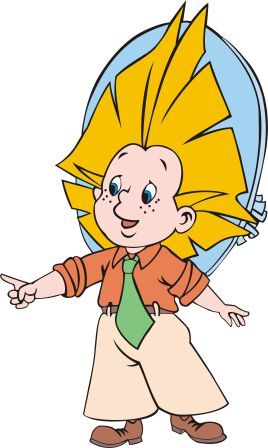 <
51 дм         57 дм
7 м         8 кг
[Speaker Notes: Знак неравенства открывается щелчком мышки по числу слева; 3дм и 16см (3дм=30см) обсуждение, откр. прямоугольник внизу, потом знак >.]
Помогите Незнайке решить задачу.
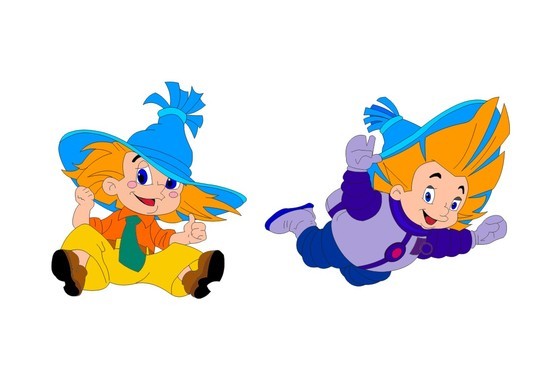 Одна сторона треугольника равна 7 см, вторая – 8 см, а третья – на 4 см больше второй стороны. Найди периметр треугольника.
Решение:
8 см
7 см
1)
8 + 4 =
12 (см)
(8 + 4) см
2)
7 + 8 + 12 =
27 (см)
Ответ:
периметр треугольника равен 27 см.
Научим Незнайку заполнять магический квадрат
Все 3 числа по одной любой линии квадрата дают одинаковую сумму;
Эта сумма называется «КЛЮЧ»
ключ
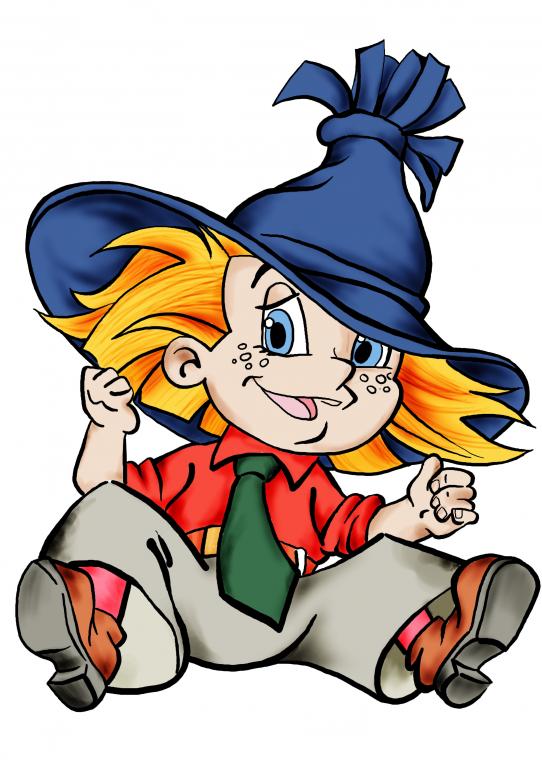 Удачи!
Спасибо!
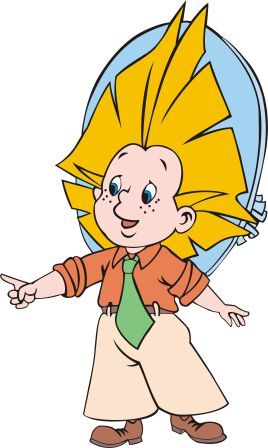 Вы скачали презентацию на сайте
viki.rdf.ru